STC-2 Design and Development: Status
Arnold RotsSAO/CXC
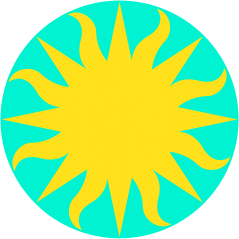 Outline
Packages

Transformations and Pixels

Polarization axis

Items of interest beyond STC

STC2 Status
2016-05-11
Arnold Rots: STC2 Status  - IVOA Interop Stellenbosch, May 2016
2
STC2 Packages
Coordinate Frames

Reference Position(Flavor/Geometry)
Coordinates

Coordinate Frame
Coordinate Domain
if non-standard
optional
(WCS) TransformationsPixel Frames
Geometric Shapes

(and Regions)
2016-05-11
Arnold Rots: STC2 Status  - IVOA Interop Stellenbosch, May 2016
3
Transforms in STC2
Transforms are integral parts of coordinate frames
Based on FITS WCS specification 
Contain equivalents of the familiar FITS keywords
Implemented as sequences of atomic transforms
Pixel frames to WCS frames
Between physical coordinate frames
Owned by native frame, point to target frame
Multiple transforms allowed (FITS alternate coord frames)
Enumerations
Applies to polarization
Accommodates sparse data such as photon event lists
2016-05-11
Arnold Rots: STC2 Status  - IVOA Interop Stellenbosch, May 2016
4
Pixel Frames and Coordinates
Pixel Frames are defined in Transforms; they cannot exist without a transform

Pixel coordinates are simple n-dimensional values

The Pixel Space consists of one or more Pixel Frames

A Pixel Frame maps to a WCS Coordinate Frame

Multiple parallel mappings are allowed
2016-05-11
Arnold Rots: STC2 Status  - IVOA Interop Stellenbosch, May 2016
5
Polarization
By necessity an enumerated coordinate axis
Stokes
I, Q, U, V
Circular
LL, RR, LR, RL
Linear
XX, YY, XY, YX
Vector
I, PolFlux, PolPercent, PolAngle
2016-05-11
Arnold Rots: STC2 Status  - IVOA Interop Stellenbosch, May 2016
6
Components Useful beyond STC
Constraining units

Utility Data Types
2016-05-11
Arnold Rots: STC2 Status  - IVOA Interop Stellenbosch, May 2016
7
Units Handling
The units model has not been worked out completely
Requires a mechanism to restrict units to what is appropriate in the context
Introduced semantic concept Coordinate Domain:
Within a Coordinate it sets the top concept allowable for units
Subsetting sets the top concept for each type of coordinate
It provides a consistent units constraint mechanism that is independent of context
2016-05-11
Arnold Rots: STC2 Status  - IVOA Interop Stellenbosch, May 2016
8
Coordinate Domain Taxonomy
Time
ISOTime
Space
JD
Spectral
MJD
Redshift
timeOffset
Polarization
2016-05-11
Arnold Rots: STC2 Status  - IVOA Interop Stellenbosch, May 2016
9
Coordinate Domain Taxonomy
Time
Position
Cartesian
Spherical
Space
UnitSphere
Spectral
Healpix
LinearVelocity
Redshift
Velocity
ProperMotion
Polarization
2016-05-11
Arnold Rots: STC2 Status  - IVOA Interop Stellenbosch, May 2016
10
Coordinate Domain Taxonomy
Time
Space
Spectral
Frequency
Redshift
Energy
Polarization
Wavelength
2016-05-11
Arnold Rots: STC2 Status  - IVOA Interop Stellenbosch, May 2016
11
Coordinate Domain Taxonomy
Time
Space
z
Spectral
DopplerVel
OpticalDV
Redshift
RadioDV
Polarization
RelativisticDV
2016-05-11
Arnold Rots: STC2 Status  - IVOA Interop Stellenbosch, May 2016
12
Coordinate Domain Taxonomy
Time
Space
Stokes
Spectral
Circular
Redshift
Linear
Polarization
Vector
2016-05-11
Arnold Rots: STC2 Status  - IVOA Interop Stellenbosch, May 2016
13
Quantities and Derived Data Types
Quantities include units
Handy derived data types:
Quantity vector: scalar, doublet, triplet
Matrix: 2x2, 3x3
Multistruct (for lack of a better name; 2-D):
Symmetrical, Bounds, Box, Ellipse, MSMatrix
For error and resolution specifications
Timestamp:
ISO-8601, JD, MJD, Time offset
2016-05-11
Arnold Rots: STC2 Status  - IVOA Interop Stellenbosch, May 2016
14
Done, Underway & Remaining to Be Done
Transformations: FITS-style or AST-style? (the latter)
Define specialized coordinate types through subsetting?
Complete standard frames and positions enumerations
Complete documentation
Coordinate with Units DM
Run it through DML generating script
Resolve VO-DML issues
Generate library
2016-05-11
Arnold Rots: STC2 Status  - IVOA Interop Stellenbosch, May 2016
15